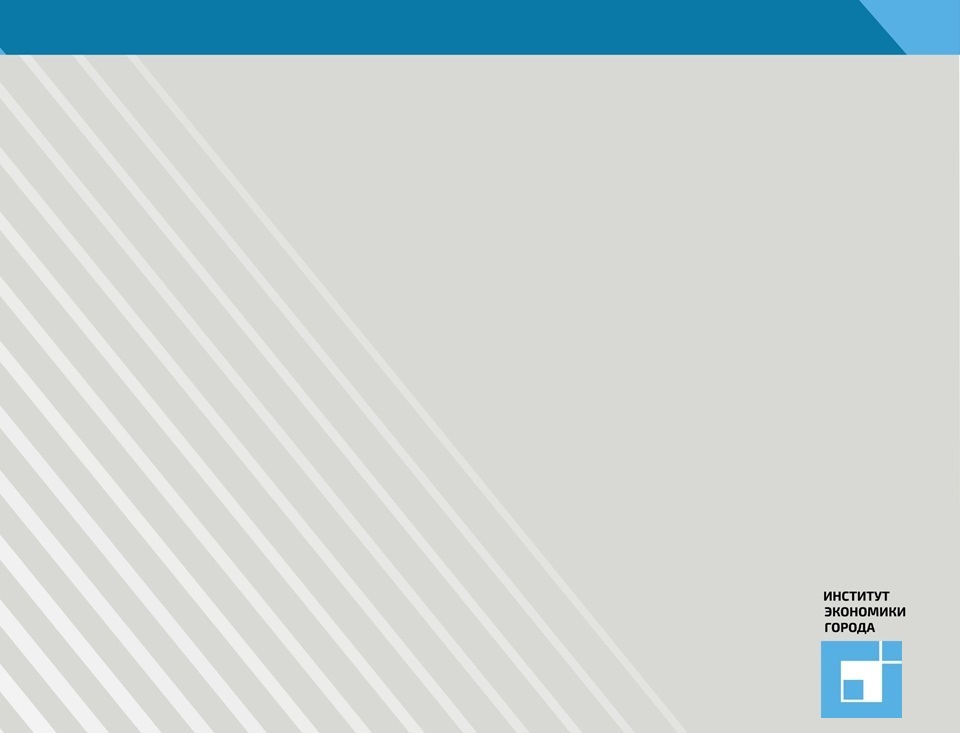 Практика и основные тенденции развития рынка апартаментов в Российской ФедерацииИгуменов Е.ВМосква, 2019
Цель и задачи исследования
Цель
 Оценка правовых условий развития рынка апартаментов в России

Задачи
Условия и предпосылки возникновения  
Состояние правоприменительной практики
Анализ законодательных инициатив
Оценка перспектив развития
2
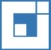 ИСТОКИ: ЗАРУБЕЖНЫЙ ОПЫТ
Период деиндустриализации: возникновение «фабричного» жилья («лофтов») в США
Политика уравнивания статуса индустриальных и офисных зданий в Великобритании
Концепция смешанного использования («Mixed use») и ее преимущества:
сокращение расстояний между местами проживания граждан, их работы и досуга (компактность города)
высокая доступность жилья в черте города
От политики стимулирующего зонирования («Insensitive Zoning» до запрета смешанного использования
3
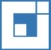 ЧТО ТАКОЕ АПАРТАМЕНТЫ: ГДЕ И ПОЧЕМУ ОНИ ВОЗНИКАЮТ
Стали возникать в связи с падением спроса на коммерческую недвижимость
Размещаются в центральных районах крупных городов (Москва, Санкт-Петербург, Екатеринбург, Сочи)
Являются разновидностью нежилых помещений
Создаются в территориальных зонах, исключающих возможность жилищного строительства
4
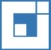 ЦИФРЫ ПО ИТОГАМ 2018 ГОДА
В Москве было введено в эксплуатацию апартаментов общей площадью более 600 тыс. кв. м, в Санкт-Петербурге  более 150 тыс. кв. м
Основной объем апартаментов (32,1 %) относится к площадям до 50 кв. м
Средневзвешенная цена в Москве - более 380,6 тыс. руб./ кв. м
Элит-класс – 907,7 тыс. руб./ кв. м
Премиум-класс – 492,6 тыс. руб./ кв. м
Бизнес-класс – 278,1 тыс. руб./ кв. м
Комфорт-класс – 190,5 тыс. руб./ кв. м
Стандарт-класс – 156,6 тыс. руб./ кв. м
5
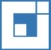 ДИНАМИКА РОССИЙСКОЙ ПРАКТИКИ РАЗВИТИЯ РЫНКА АПАРТАМЕНТОВ, Г. МОСКВА
6
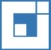 ДИНАМИКА СРЕДНЕВЗВЕШЕННОЙ СТОИМОСТИ 1 КВ. М АПАРТАМЕНТОВ, Г. МОСКВА
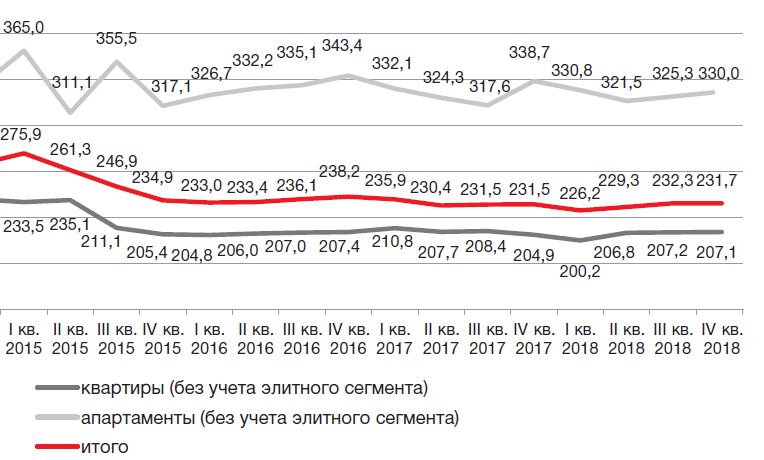 7
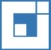 СТРУКТУРА ПРЕДЛОЖЕНИЯ АПАРТАМЕНТОВ В РАСПРЕДЕЛЕНИИ ПО БЮДЖЕТУ (ИХ СТОИМОСТИ), Г. МОСКВА
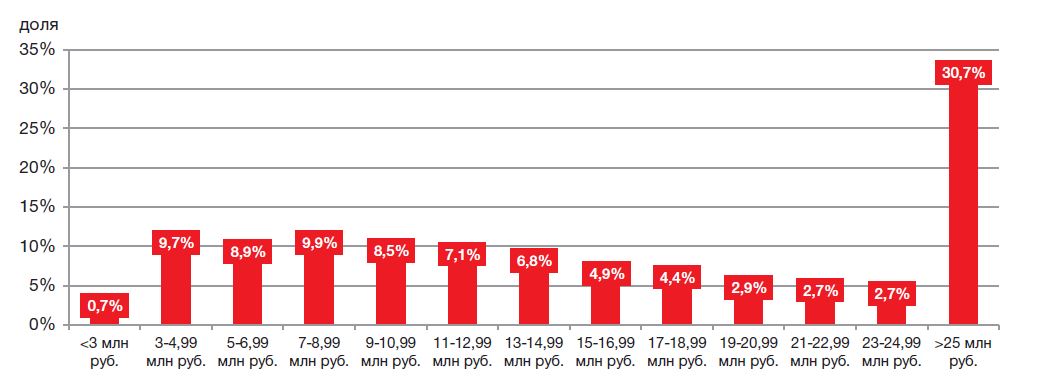 Значительная часть апартаментов относится к ценовой категории, превышающей 25 млн рублей
8
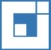 СТРУКТУРА ПРЕДЛОЖЕНИЯ АПАРТАМЕНТОВ ПО КЛАССУ, СУММАРНАЯ ПЛОЩАДЬ ОБЪЕКТОВ, Г. МОСКВА
Кратный разброс по стоимости в зависимости от принадлежности апартаментов к тому или иному классу
Существенная доля предложения - сегмент «бизнес», «элит» - класса (дополнительной жилье, дорогостоящие отделочные материалы)
9
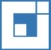 СТРУКТУРА ПРЕДЛОЖЕНИЯ АПАРТАМЕНТОВ ПО АДМИНИСТРАТИВНЫМ ОКРУГАМ Г. МОСКВЫ
Основной объем предложения сконцентрирован в Центральном и Северном административных округах г. Москвы: реконструкция производственных территорий под коммерческую и офисную недвижимость
10
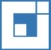 ПРЕИМУЩЕСТВА И НЕДОСТАТКИ АПАРТАМЕНТОВ
Невозможность регистрации по ПМЖ
Отсутствие гарантий, предусмотренных сан-эпид. законодательством
Повышенная плата за коммунальные услуги
Повышенное налогообложение
Риски при банкротстве застройщика
Инфраструктурная доступность
Широкие возможности внутренне планировки помещений апартаментов
Более низкая стоимость кв. м (15-20%) - ?
11
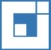 СХЕМЫ ПРИОБРЕТЕНИЯ АПАРТАМЕНТОВ
купля-продажа апартаментов на основании института долевого участия в строительстве

заключение предварительного договора купли-продажи

купля-продажа доли в праве собственности на многофункциональное здание

 пользование апартаментами на основании договора аренды
12
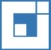 ИНФОРМАЦИЯ О КОЛИЧЕСТВЕ СУДЕБНЫХ СПОРОВ
Начиная с 2014 года наблюдается устойчивый рост количества судебных споров, имеющих своим предметом отношения по поводу апартаментов: количество таких споров в 2018 году по отношению к 2013 году возросло более чем в три раза
Большинство споров связано с приобретением апартаментов
13
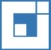 Предметы судебных споров
разрыв между правовым статусом «апартаментов» как нежилых помещений и их фактическим использованием для проживания
трудности применения стандартной процедуры перевода нежилых помещений в жилые помещения для апартаментов
обоснованность применения Закона «О защите прав потребителей» 
конфликт интересов собственников, проживающих в апартаментах, и смежных, использующих их  в предпринимательских целях
особенности оплаты коммунальных услуг
размещение «многофункциональных зданий» с апартаментами в территориальных зонах, где не предусмотрена возможность жилищного строительства
перепрофилирование гостиниц в чисто «апартаментные» здания в процессе строительства и оформления разрешительной документации
правовая квалификация отношений, складывающихся при привлечении денежных средств граждан в рамках института долевого участия в строительстве
14
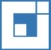 ЗАКОНОДАТЕЛЬНЫЕ ИНИЦИАТИВЫ
Законопроект, подготовленный Минстроем 2017 г.: попытка узаконить возможность пост. регистрации  в апартаментах – отклонен (нечеткое определение объекта регулирования)
Законопроект № 488847-7 (А.Сидякин): попытка перевода апартаментов в разряд жилья, введение «жилых» и «нежилых» апартаментов – отозван
Новый законопроект о статусе апартаментов (Н.Николаев): планируется внесение в ГД в весеннюю сессию текущего года
15
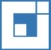 АПАРТАМЕНТЫ: БЫТЬ ИЛИ НЕ БЫТЬ?
Апартаменты уверенно заняли свою нишу на рынке недвижимости (несмотря на «специфичность»)
Тенденция к удорожанию (постепенному приближению к стоимости квартир) апартаментов 
  Проблемы, связанные с возникновением апартаментов, продолжают нарастать ввиду отсутствия правовой базы
Необходим подход, учитывающий как социально-экономический, так и архитектурно-планировочный (градостроительный) аспекты существования апартаментов
16
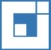 Спасибо за внимание!
17
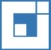